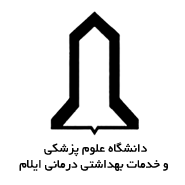 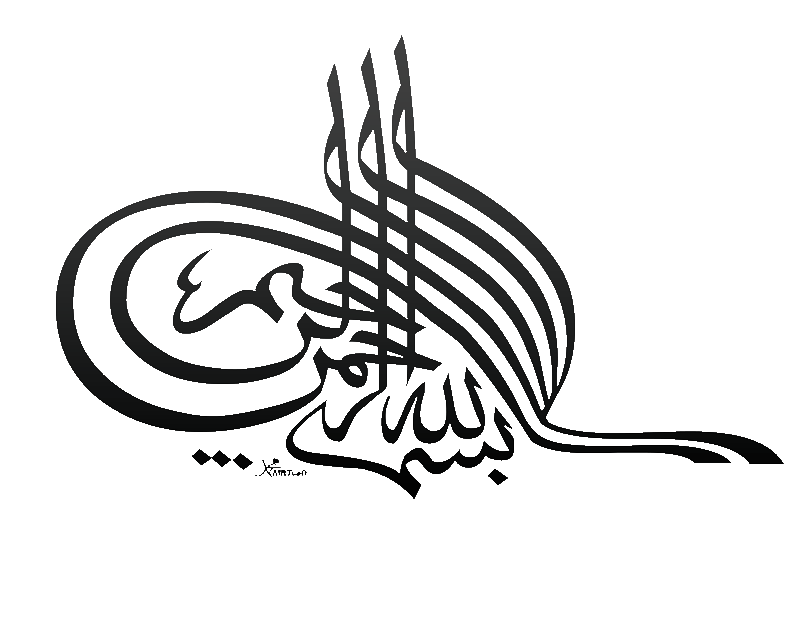 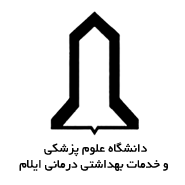 برنامه آموزشی
مقطع علوم پایه
رشته پزشکی
(آرایش دروس)